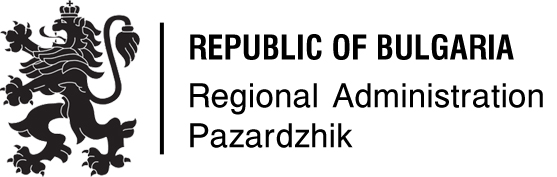 Проект REGIONS 4FOOD
СТРАТЕГИЧЕСКИ ПРЕПОРЪКИ
гр. Пловдив, Кръгла маса на тема „Предизвикателства пред семейното фермерство в България“, 15 април 2022г.
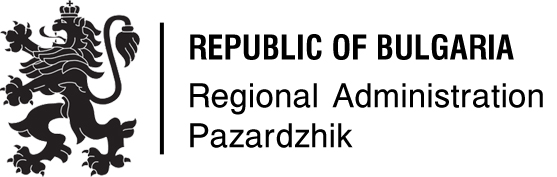 REGIONS 4FOOD – насърчаване на цифровизацията във веригата на стойността в селското стопанство и хранителния сектор чрез подобряване прилагането на инструментите на регионалните политики.
Цел - новите предизвикателства във връзка с ИКТ и данните за всички участници във веригата на стойността

Подход - обмен на опит и добри практики (29 https://www.interregeurope.eu/policvlearning/) водещи до план за действие за всеки отделен регион, насочен към подобряване на определения инструмент на политиката;

Работа в сътрудничество с 4 вида местни заинтересовани страни: публични институции; фермери/агро-хранителния бизнес; научни/академични организации; граждански организации/НПО;
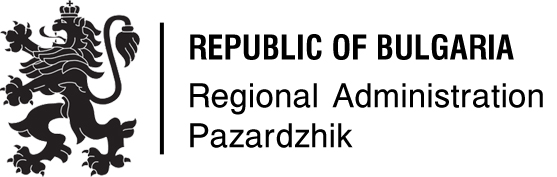 Проучвания: на бариери, нужди, релационен капитал и добри практики, свързани с цифровизацията на агрохранителния сектор; и на ползваните и генерирани данни и технологии в сектора;

1ви вариант на план за действие > партньорска проверка от партньорите - собственици на съответните добри практики, послужили за основа при изготвянето > финалните 7 плана - одобрени от Съвместния секретариат на програма Интерег Европа > Изпълнение – 2-ра фаза 2022-2023г;

6 препоръки към политиката на ЕС за цифровизация на веригата на стойността в агрохранителната промишленост - общи заключения на партньорите, обсъдени с местните заинтересовани страни, експерти от ЕК и политици, съгласувани с подписа на ръководителите на всяка организация-партньор.
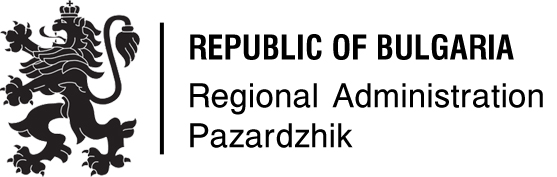 ПРАВНА РАМКА ЗА НАЛИЧНОСТТА, УПРАВЛЕНИЕТО, АНАЛИЗИТЕ И СПОДЕЛЯНЕТО НА ДАННИ: ПОВЕЧЕ ПУБЛИЧНИ ОТВОРЕНИ ПЛАТФОРМИ И ОПЕРАТИВНА СЪВМЕСТИМОСТ В СЪОТВЕТСТВИЕ С ЕВРОПЕЙСКИЯ ЕТИЧЕН КОДЕКС –  защита и сигурност - отворени данни от публични източници – фермерите да могат да защитават собствеността върху данните си - свързване на публичните бази данни (храни, земеделие, цифрови регистри, пространствени поземлени регистри и ИКТ системи) в единна национална обществена система
2. СЪЗДАВАНЕ НА ИНОВАЦИОННИ ЕКОСИСТЕМИ, КОНСОЛИДИРАНЕ И КООРДИНИРАНЕ НА СЪЩЕСТВУВАЩИТЕ; НАСЪРЧАВАНЕ НА СЪВМЕСТНО ПРОЕКТИРАНЕ И РАЗВИВАНЕ НА ИНИЦИАТИВИ МЕЖДУ РЕЛЕВАНТНИ УЧАСТНИЦИ – напр. цифрови иновационни центрове/европейските DIH, клъстери и междурегионални партньорства за интелигентна специализация, демонстрационни ферми
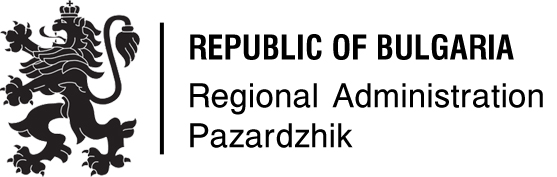 3. УВЕЛИЧАВАНЕ НА ПУБЛИЧНИТЕ И ЧАСТНИТЕ ИНВЕСТИЦИИ ЗА НАСЪРЧАВАНЕ НА ПРОЦЕСА НА ЦИФРОВА ТРАНСФОРМАЦИЯ – с подкрепа и насоки за това в какви цифрови технологии трябва да инвестират фермерите и каква би била възвръщаемостта на инвестициите; 
скоростта на разработване на нови ИКТ инструменти и технологии често изпреварва обичайната финансова амортизация на инвестицията. Трябва да се насърчи съвместното проучване с банковия сектор на нови инвестиционни и амортизационни схеми, които да улесняват земеделските производители да обновяват бързо своите системи.

4. НАСЪРЧАВАНЕ НА ТЕХНОЛОГИЧНИ РЕШЕНИЯ И СПЕЦИАЛИЗИРАН ХАРДУЕР И СОФТУЕР ЗА СЕКТОРА НА АГРОХРАНИТЕ ОТ ИКТ ФИРМИТЕ И ПОДОБРЯВАНЕ НА ЦИФРОВИТЕ ИНФРАСТРУКТУРИ В ЦЯЛА ЕВРОПА – включване на земеделски производители и производители на храни, като ползватели, и на образователни институции, за да предлагат решения, адаптирани към сектора
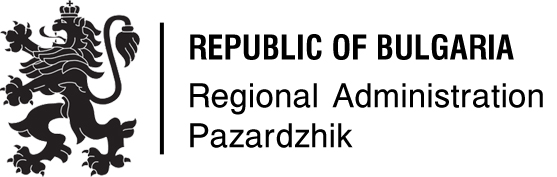 5. РАЗВИТИЕ НА МУЛТИДИСЦИПЛИНАРНИ ИЗСЛЕДВАНИЯ, ОБУЧЕНИЯ И СЪЗДАВАНЕ НА НОВИ ПРОФЕСИОНАЛНИ ПРОФИЛИ ЗА ИНОВАЦИИ - образователните и академичните институции в областта на агрохранителния сектор да включват и ИКТ бизнеса, когато разработват и въвеждат нови учебни програми - фермерите на бъдещето ще трябва да бъдат също и анализатори, да разбират от маркетинг и от комуникации

6. УВЕЛИЧАВАНЕ НА КОМУНИКАЦИЯТА И ИНФОРМИРАНОСТТА В АГРАРНИЯ И ХРАНИТЕЛНИЯ СЕКТОРИ - широки публични комуникационни дейности, базирани на разбираем език и достъпни послания, за повишаване на осведомеността и мотивиране на земеделските производители и производителите на храни за дигитализация, от една страна; а от друга, е важно да се популяризира важността на агрохранителния сектор сред по-широка аудитория, включително деца и младежи.
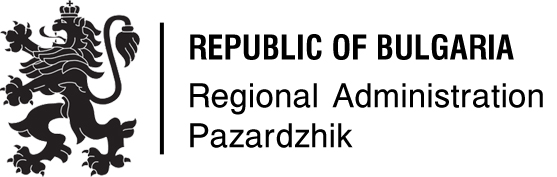 За успешното изпълнение на горните препоръки биха спомогнали следните действия :
 
съчетаване на отделните видове политики на ЕС - 
веригата на стойността в селското стопанство и храните трябва да бъде разглеждана в нейната цялост
опростяване на процесите от страна на ИКТ фирмите или въвеждане на задължителни изисквания
подобряване на оперативната съвместимост, цифровите инфраструктури и отворените данни
засилени нови взаимовръзки между секторите, които преди са били изключени от веригата, както и междурегионалното сътрудничество
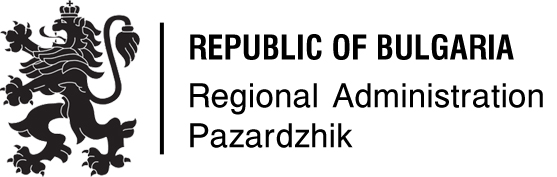 Благодаря!


Любов Тренкова, e-mail: otdeleirr@abv.bg
+359 34 40 00 13; +359 888 781 789 
Гергана Калоянова, e-mail: otdeleirr@abv.bg   
 +359 34 40 00 12; +359 886 783 786